январь
рождество
новый год
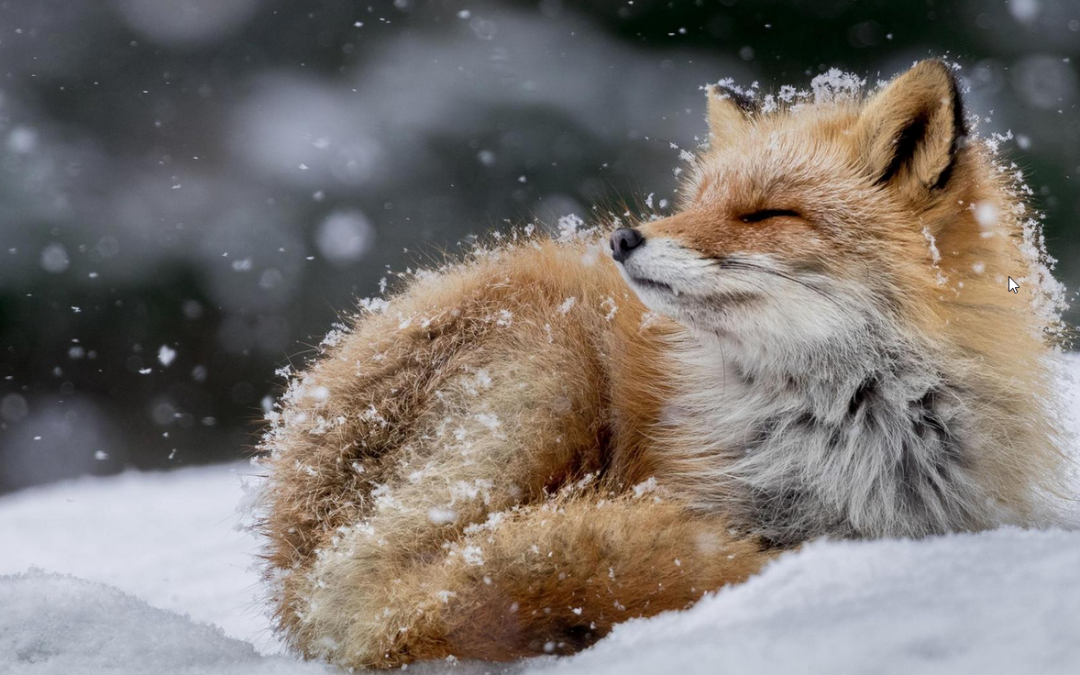 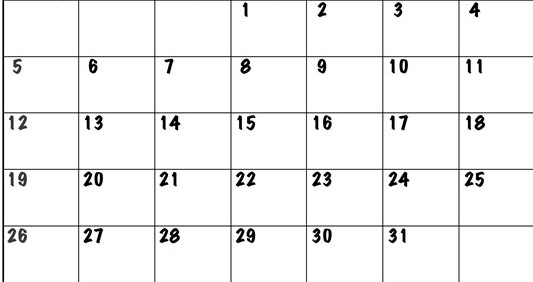 старый новый год
Леа
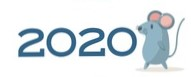 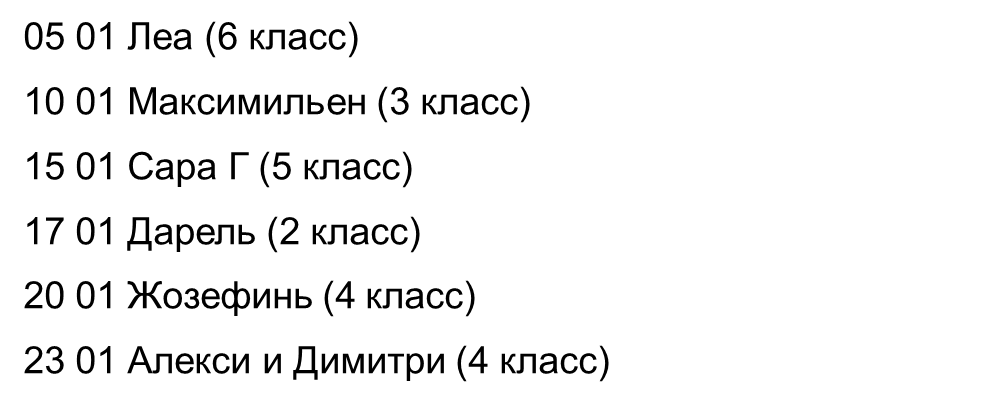 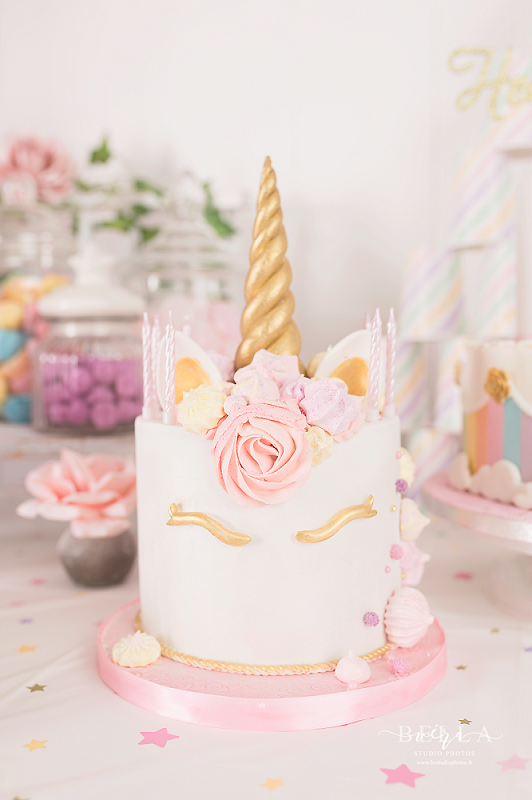 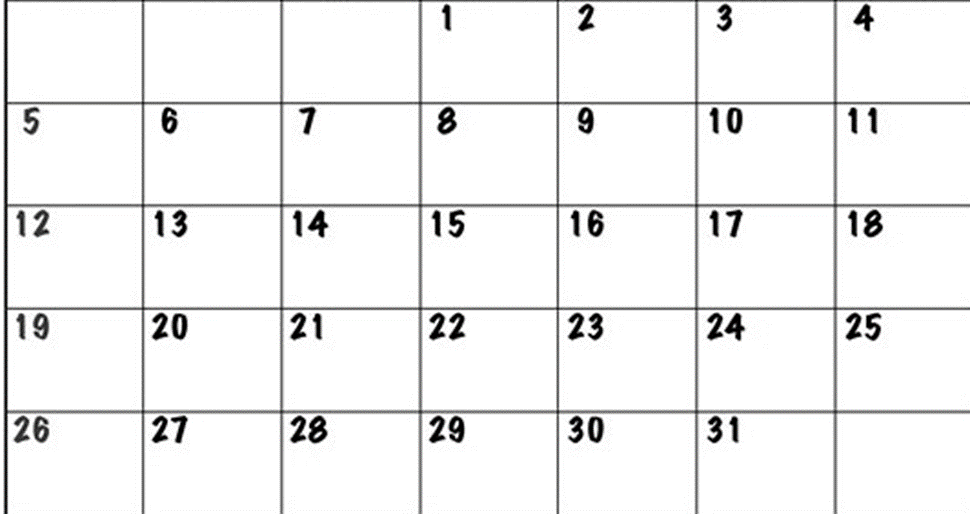 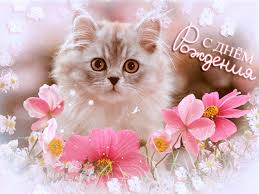 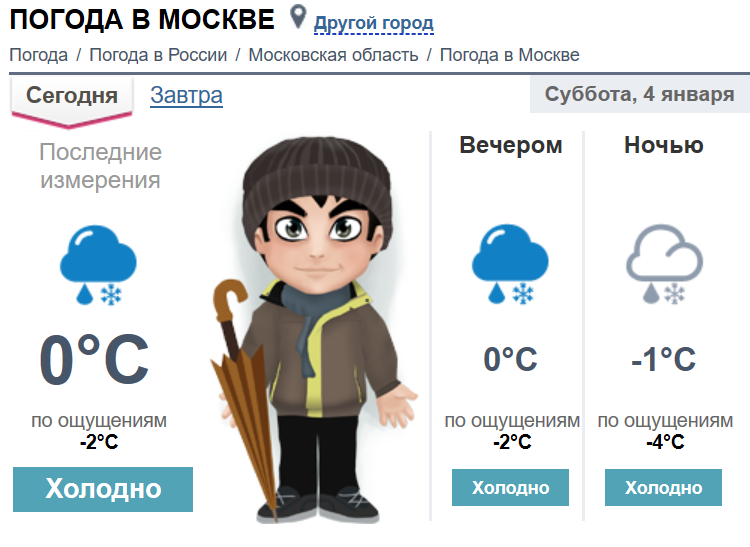